المحاضرة الرابعةالبروشير ـ البروشورBrochure
إن إرتفاع أعداد السُكان ونمو توجّهاتهم الاستهلاكيّة أدى إلى خلق تنافس رهيب على مستوى العالم بين الجهات المُصنِّعة المُنتِجة التي عملت -ولا تزال- على إغراق الأسواق بألوان مُختلفة من السّلع والخدمات.أدرك مُدراء التّسويق في تلك الشركات أهميّة الرّسائل التّسويقيّة المُناسبة، إضافة إلى تكاملها مع التّصميم الجيّد كعامل أساسي في جذب المُستهلكين ودفعهم إلى شراء المُنتجات، سواء كان شكل هذه الرّسالة على هيئة تغليف مصحوب بتصميم مُميّز للمُنتج
ندعو أي تصميم بأنه موجّه للطّباعة لمّا تكون نتيجة عرضه النّهائية على شكل حسّي مطبوع، وتندرج تحت هذا المفهوم جميع التّصاميم المُتعلّقة بالمُنتجات وتغليفها، وجميع التّصاميم الإعلانية المطبوعة كالجرائد والمجلّات واللّوحات الطُرقية، والتّصاميم التّرويجية المطبوعة كالمُلصقات الإعلانيّة " Posters" والمطويّات "Brochures" وبطاقات العمل "Business Cards" والأغلفة المُتنوّعة "Covers" ... الخ.
من أهم أنواع الدعاية المطبوعة هى المطوية ” البروشور” وكلمة البروشور كلمة إنجليزية  Brochure  وتعني ” كراسة / بحث / نشرة ” ويطلق أيضا عليها العاملين بالدعاية بامفليت Pamphlet
الفرق بين البروشور والفلاير
الفلاير Flyerعدد الصفحآت : يكون في اغلب الحآلات صفحة وآحدة , ولكن هذه ليست قاعدة , بالبعض يستخدم صفحتين , يعني ورقة واحدة كآمله , وهذا يعتمد على كمية المعلومآت المراد تسويقها .قياسات : القياسات ليس فيها قانون واحد ولكن اغلبها يطبع بحجم A4,A5 او قياسات اخرى تسهل حمله وتدآوله.عدد الوجوه : غالباً ما يكون وجه وآحد , وهذه ليست قاعدة ثابته.الهدف : تضمين رساله معينة من المنتج الى المستهلك بابسط الطرق وبدون تكلفة عاليه!.
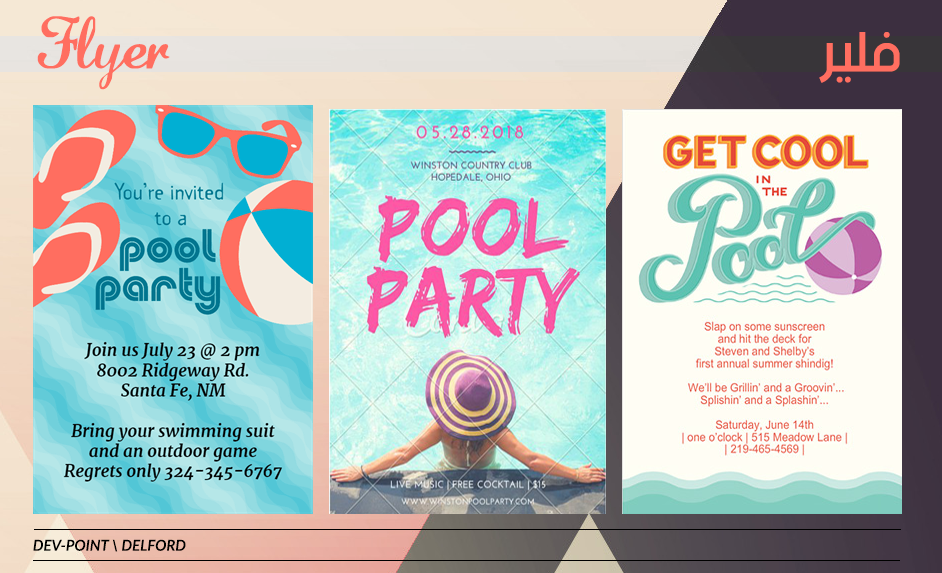 البروشورعدد الصفحآت :هنــآ يجب ان تكون ورقة وآحدة ولكن ! [ يشترط : ان تكون قابله للطي على الاقل طية وآحدة ]القيآس : يطبع بأي قيآس مثلاً [ A3,A4 ] او قياسات اخرى تكون قابله للطي وسهله الحمل والقرآءةعدد الوجوه : عآدة ما يكون ورقة وآحدة بوجهين , ولكن يجب ان تطوى , وللطي اشكآل كثيرة سوف نتطرق لهآ لاحقاً , وفي حآلات نآدرة جداً تطبع على ورقتينالهدف : غآلباً ما تستخدم في النصوص الكثيرة والصور الكثيرة التي يريد المنتج ان تصل الى المستهلك , مثل : تسجيل الجآمعآت , الخرآئط , وغيرها من الامور التي تريد شرحها الشركآت بالتفصيل.يطبع البروشير على على ورق ذو جودة عاليه , لانه على خلاف الفلير فمدته تطول , وغآلباً ما يستخدم فيه اساليب التغليف المتعددة لاظآفة جمآليه اليه.
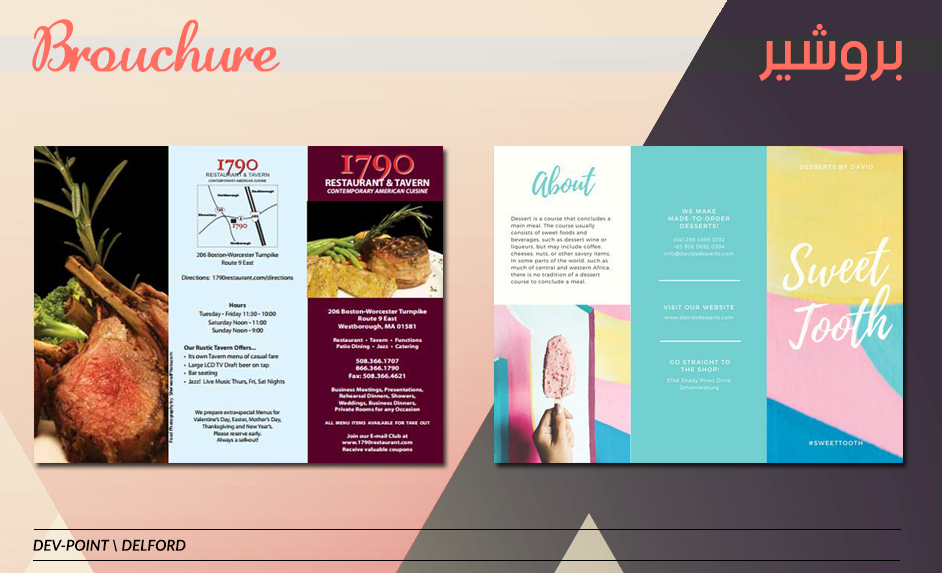 البروشور هو كتيب يحتوي على مواد وصفية أو الإعلان ويحتوي أيضا على قائمة بها الإسم والسلعة المراد الإعلان عنها ويتكون البروشور من صفحة مطوية واحدة أو عدة صفحات متلازمة مع بعضها البعض والهدف الرئيسي من إستخدام البروشور هو الدعاية ويستخدم في المقام الأول للترويج لشركة أو منظمة أو منتج وتوصيلهم بالعملاء المهتمين بالمنتج.
البروشور هو أداة تسويق ممتازة والتي تهدف إلى الترويج للمنتجات والخدمات الجديدة وبناء صورة جيدة للشركة أو إعطاء أي نوع من المعلومات حيث يجب أن تكون نوعية الورق الذي يتم طباعة البروشور عليه من النوع الجيد والأناقة في اختيار الألوان وإختيار الصور المناسبة لأنها عوامل أساسية من أجل كسب ثقة العميل وبناء صورة جيدة للشركة.
البروشور هو واحد من أفضل الطرق لتقديم شركتك حيث يوجد بروشورات ثلاثية الطي والتي تستخدم للإعلان عن منتج جديد أو خدمة تقدمها شركة ما ويوجد أيضا بروشورات ثنائية الطي والتي تستخدم لتقديم مشاريع الشركات ويوجد العديد من أنواع البروشورات وكل نوع يختلف عن الآخر وله طريقة تصميم مختلفة.البروشور الذي يتم تصميمه بشكل جيد هو أفضل وسيلة لتقديم الشركة إلى عملائها المحتملين لذلك من أجل الإرتقاء بمستوى الشركة والتسويق لها بشكل جيد , يجب الإهتمام بتصميم بروشور مميز وأنيق وفريد من نوعه.
ما هي الخطوات الواجب اتباعها عند تصميم بروشور؟ تحديد جمهورك المستهدف : الجمهور المستهدف هو مجموعة معينة من المهتمين بالمنتج أو الخدمة وعند تصميم البروشور يجب مراعاة ذوق الجمهور المستهدف فعلى سبيل المثال ، اذا كان البروشور يهتم بالأمهات صغيرات السن فلا يجب أن يكون مظهره يهدف لكبار السن أي يجب مراعاة ذوق الجمهور واهتمامه.اختيار الشكل المناسب : بناء على جمهورك المستهدف يتم تحديد الشكل والألوان ويتضمن العديد من العناصر مثل حجم ونوع الورق وعدد الطيات وكيف يتم توزيع البروشور.تحديد نوع المعلومات : تختلف المعلومات التي يتم تضمينها من بروشور لآخر ويتضمن البروشور بيان للشركة أو المنظمة ومميزات المنتج الذي يتم الإعلان عنه والرسوم البيانية والتعليمات والصور والشعار.وضع المحتوى : يجب أن يكون شكل البروشور بسيطا لا يحتوى على الكثير من المعلومات التي يمكن أن تظهر البروشور بشكل سئ نظرا لعدم التناسق والحد من إستخدام الألوان الكثيرة للحصول على بروشور مميز وأنيق.
ما هي الفئة التي يجب أن يستهدفها البروشور؟ يمكن أن يستهدف البروشور مجموعة محددة أو يمكن أن يستهدف الجمهور بأكمله ولكن يجب التفكير في المجموعات التي تهتم بالمنتج أو الشركة ومن بين هذه المجموعات الأعضاء المحتملين والممولين المحتملين والداعمين المحتملين والصحافة وعامة الناس.
كيفية كتابة بروشور؟الحفاظ على الجمل قصيرة : استخدام الجمل الطويلة أو المعقدة يمكن أن يكون مربكا للقارئ وبالتالي عدم إهتمامه بالبروشور الخاص بك .تجنب المصطلحات : لا تفترض أن الجمهور سوف يستخدم نفس اللغة أو المصطلحات التي تستخدمها لذا يجب الحرص على إنتقاء الكلمات المناسبة والتي تفهم بوضوح.الابتعاد عن الجمل المركبة أو المصطلحات مثل عين العاصفة لذا يجب أن يكون الكلام واضح ومفهوم.تجنب التكرار : لا تحاول استخدام نفس العبارات أو الأفكار مرارا وتكرارا وذلك لانه يفقدك المصداقية لدى العميل أو الجمهور المستهدف ولكي تتميز بالتفرد يجب اختيار كلمات بسيطة وغير مستخدمة من قبل.استخدام الإملاء الصحيح : يجب الحرص على تجنب الأخطاء الاملائية والأخطاء المطبعية وذلك لأنها تعطي إنطباع بأن المنظمة أو الشركة غير مهنية وبالتالي إلحاق الضرر بصورة الشركة التي تريد تقديمها للمجتمعتجنب استخدام صيغة المبني للمجهول : يجب استخدام الكلام الواضح والمفهوم والإبتعاد عن إستخدام صيغ المجهول وذلك من أجل جذب انتباه الجمهور.
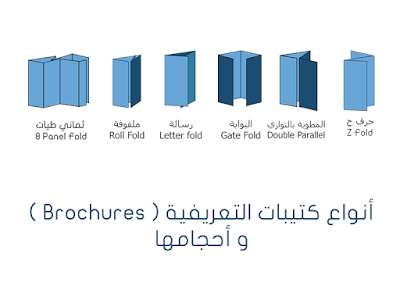 أنواع البروشور وأحجامه
رسالة  Letter foldرسالة Letter fold و تسمى أيضا ب ثلاثي الأوراق trifold ، يتم تقسيم عرض الورق الى 3 أقسام ، هناك 3 أنواع  ل رسالةLetter fold ،النوع 1 ( الحجم الكبير ) - ورقة الأمامية و الوسطى : 14,422 سم- ورقة الداخلية             : 14,287 سم النوع 2 ( الحجم متوسط ) - ورقة الأمامية و الوسطى : 9,365 سم - ورقة الداخلية             : 9,207 سم النوع 3 ( الحجم صغير ) - ورقة الأمامية و الوسطى : 11,905 سم - ورقة الداخلية             : 11,747 سم يجدر الذكر أن هناك أحجام أخرى و يمكنك أيضا اختيار الحجم الذي تريد فقط عليك احترام قياسات لكي تطوى المطوية بسلاسة و بدون أي مشكل .
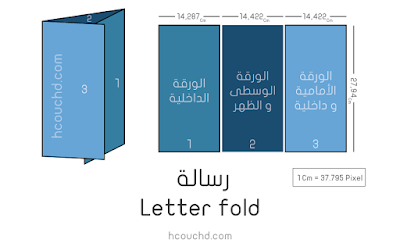 ملفوفة أو Roll Fold نوع أخر من الكتيبات التعريفية و يسمى أيضا ب رباعي الأوراق Four panel roll ، يتم فيه تقسيم عرض الورق الى 4 أقسام ،هناك الكثير من الأنواع بأحجام مختلفة مقاساتها هي : - 1 و 2 : 9,022 سم- 3 : 9,788 سم- 4 : 9,686 سم
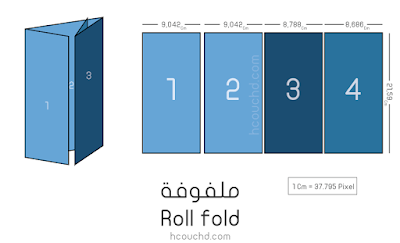 المطوية بالتوازي Double Parallel و البوابة  Gate Foldهذا النوع له تسميات كثير فهناك من يسميه ب البوبة أو Gate و هناك من يسميه بالكتيب المتوازي  ، هذا الكتيب مقسم الى 4أوراق ، و لاشارة فهناك اختلاف صغير بين البوبة أو Gate و الكتيب المتوازي هو طريقة الطي فالأولى تطوى على شكل بوابة و ثانيةتطوى بشكل متوازي ، أما من ناحية المقاسات فهما متشابهان : - الورقتين الكبيرتين   : 10,160 سم- الورقتين الصغيرتين : 10,081 سم
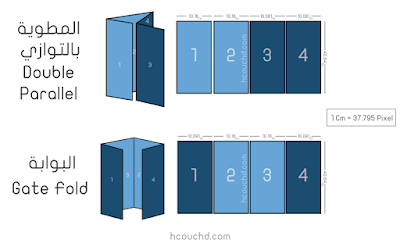 حرف ح أو Z Foldهذا الكتيب يشبه كثيرا حرف ح أو Z ، هذا الكتيب مقسم الى 3 أوراق ، كلها متساوية في الحجم ، و قياساتها هي : الطول : 21 سمالعرض: 9.9 سم
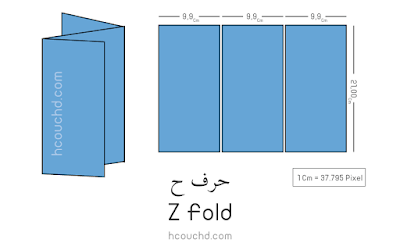 ثماني طيات أو Panel 8 Fold  ثماني لفات أو Panel 8 Fold هذا الكتيب مقسم الى 8 أوراق و هو الأكبر بينهم ، الأورق ليست متساوية في الحجم ، و قياساتها هي : - 4 أوراق في الوسط  : 9,042 سم- الورقتين الجنبيتين    : 8,89 سم- الورقتين الوسطتين   : 8,572 سم
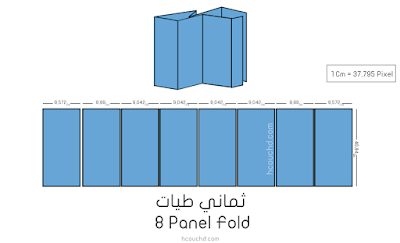